تنس كرة القدم , التاريخ , القانون
بِسْمِ اللَّهِ الرَّحْمَنِ الرَّحِيمِ
قَالَ رَبِّ اشْرَحْ لِي صَدْرِي         وَيَسِّرْ لِي أَمْرِي        واحْلُلْ عُقْدَةً مِنْ لِسَانِي         يَفْقَهُوا قَوْلِي 

صدق الله العلي العظيم 
سورة طه الايه25- 28
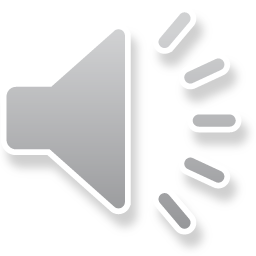 تاريخ تنس كرة القدم في العالم :
تنس كرة القدم ( Football tennis) أو فوتنت :
 هي رياضة نشأت في  عقد العشرينات من القرن العشرين في تشيكو سلافياكا تُلعب هذه الرياضة في الهواء الطلق او في قاعات خاصة في ملعب صغير مُحدد تنتصفه شبكةٌ مُتدلية ويتواجد كل فريق في أحد نصفي الملعب. وتتمثل اللعبة بمحاولة جعل الكرة تضرب في منطقة المنافس دون ردها من الفريق الآخر على طريقة لعبة التنس  ولكن عن طريق أحد أعضاء الجسم عدا اليدين , ويتكون كل فريق من لاعب أو لاعبيّن أو ثلاثة كحد أقصى.
- في عام 1922، بدأ لاعبو نادي سلافيا براغ  بممارسة اللعبة عن طريق وضع حبل بدلاً من الشبكة. مع اختلاف بعض القوانين عن ماهي عليها اليوم.
 وفي 1940 تمّ وضع القواعد الأولى للعبة. وأُقيمت أول بطولة  كأس لتنس كرة القدم في ذلك الوقت.
 وفي 1961 تم الاعتراف بها كرياضة رسميّة من قِبل المنظمة الرياضية التشيكوسلوفاكية.
وفي عام 2010 تأسس اتحاد فوت نت الدولي.
 وفي ابريل 2010 تم إنشاء الجمعية الأوروبية للفوت نت  في فرنسا لإعادة تنشيط هذه الرياضة في اوربا.
تنس كرة القدم في العراق :
يعتبر الاتحاد العراقي لتنس كرة القدم من الاتحادات حديثة التأسيس حيث أدخلت اللعبة في العراق منذ سنة 2007 وتم اعتماد الاتحاد العراقي دوليا عام 2017.
الفئات والتخصصات :
القوانين الخاصة بكافة التخصصات :
قياسات الملعب لكافة التخصصات :
الشبكة :
الكرة :
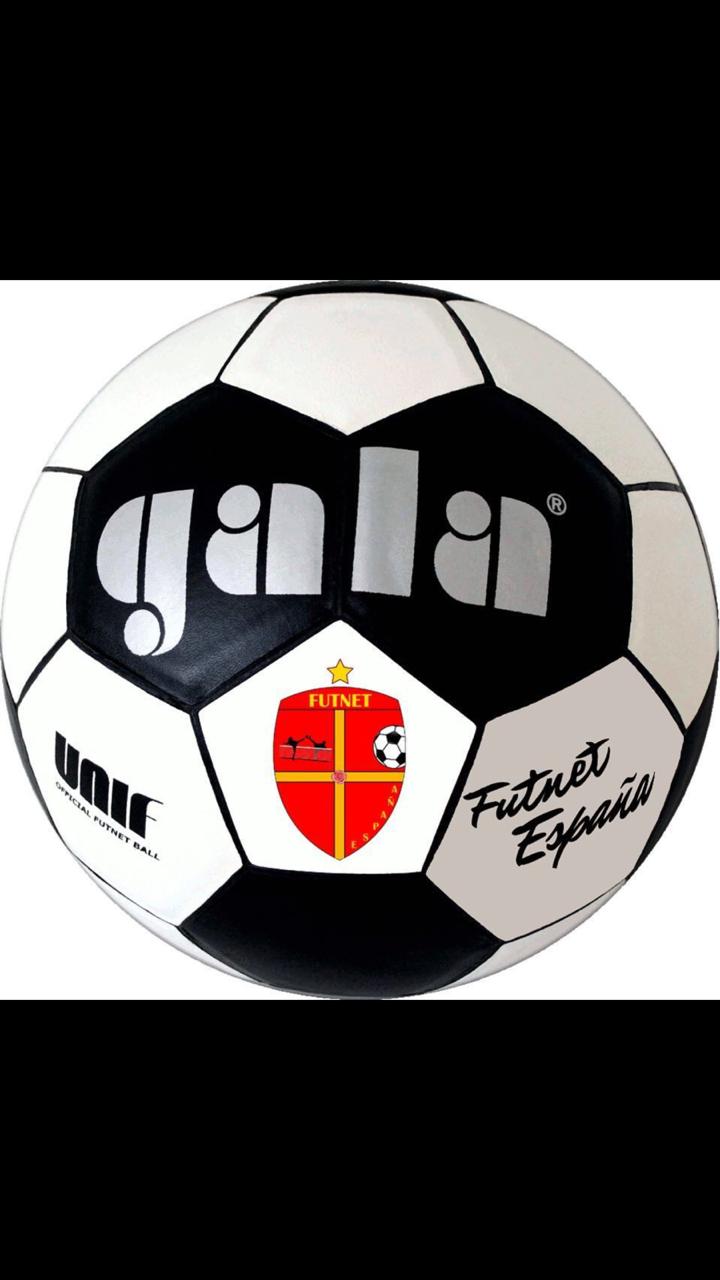 القرعة :
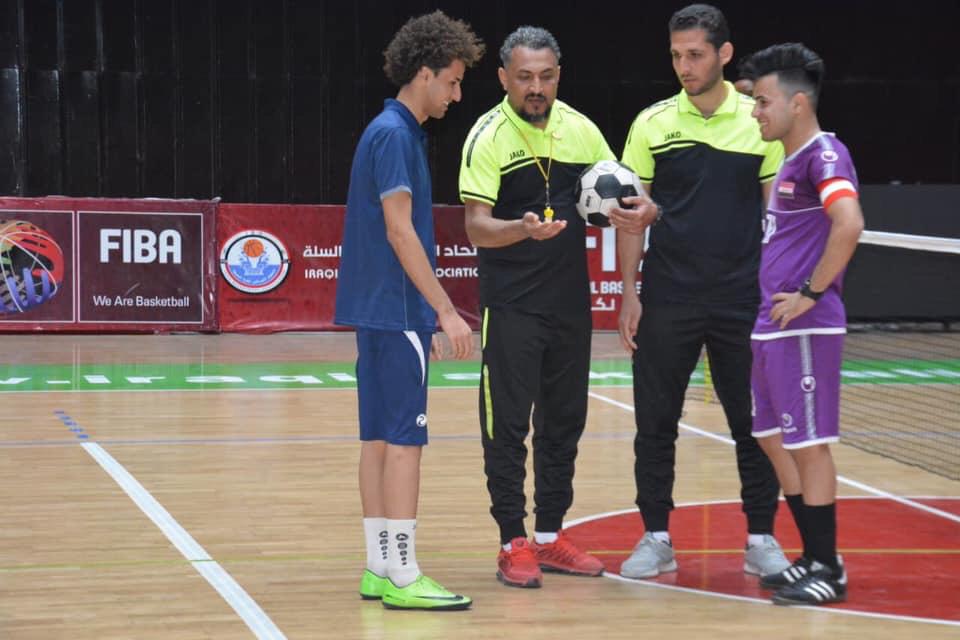 الارسال :
الكرة في اللعب :
تسجيل النقاط والفوز في المجموعة والمباراة :
الوقت الاضافي واستبدال اللاعب :
أخطاء اللاعب التي تؤدي لخسارة النقاط :
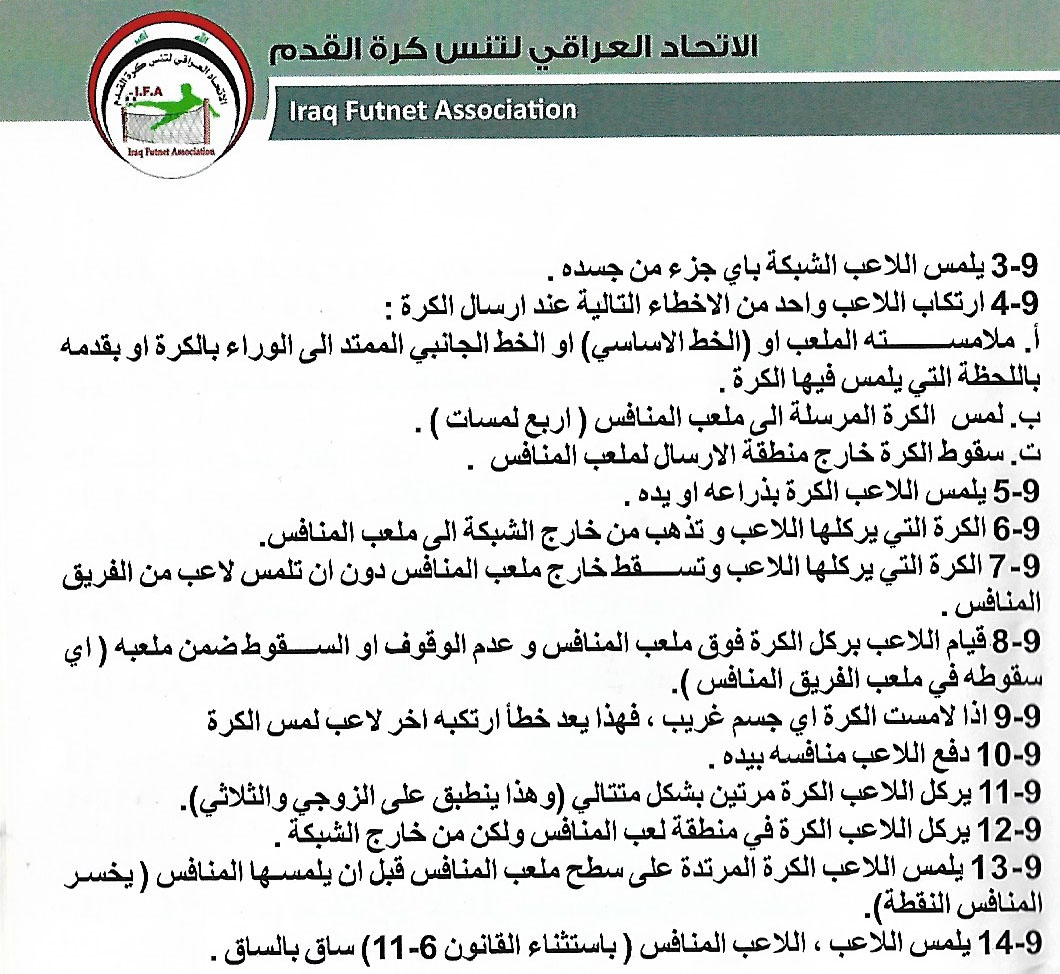 سوء التصرف والعقوبات :
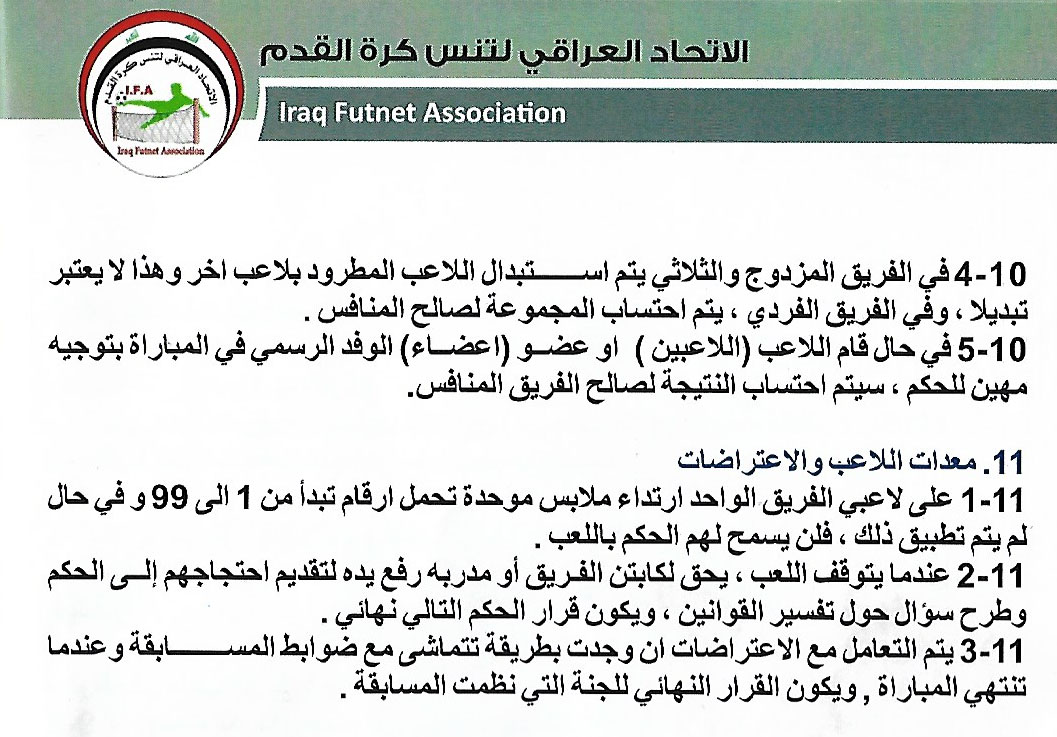 معدات اللاعب والاعتراضات :
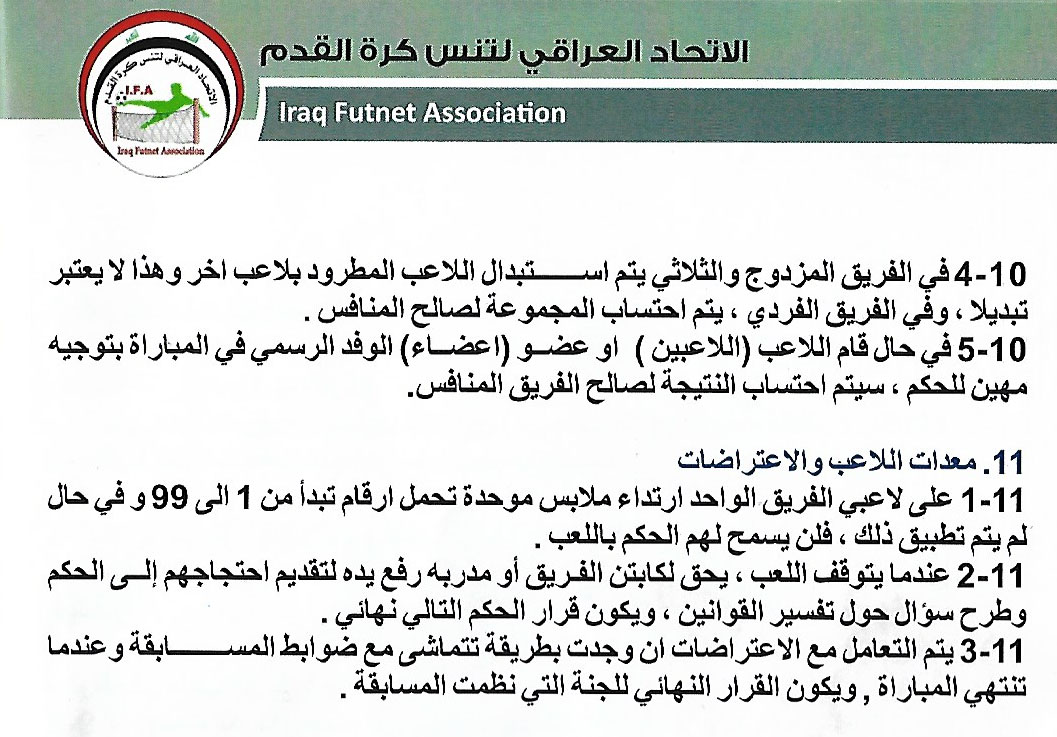 الخصائص ( المميزات ) الخاصة بالفردي :
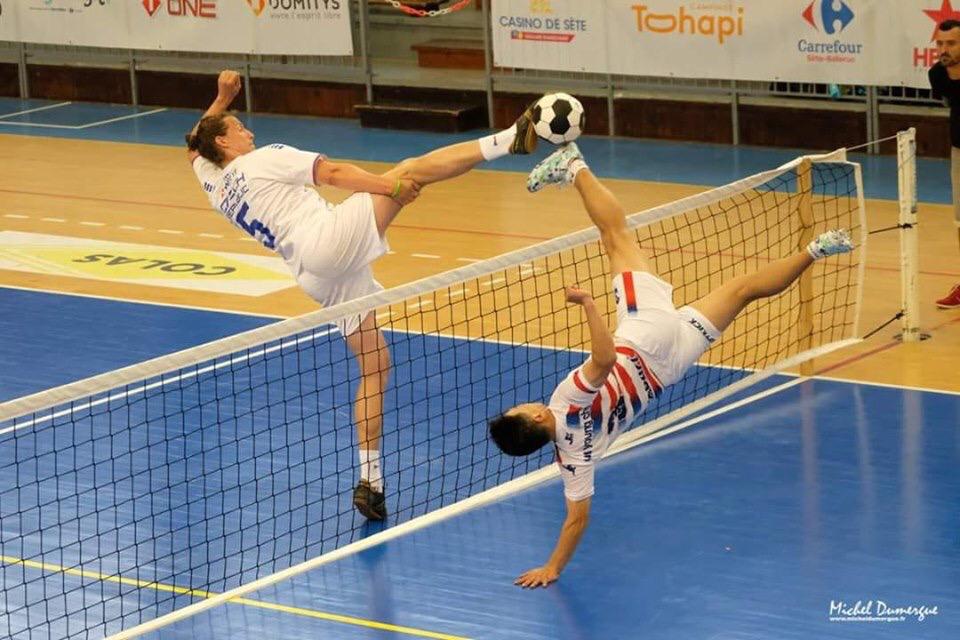 الخصائص ( المميزات ) الخاصة بالزوجي :
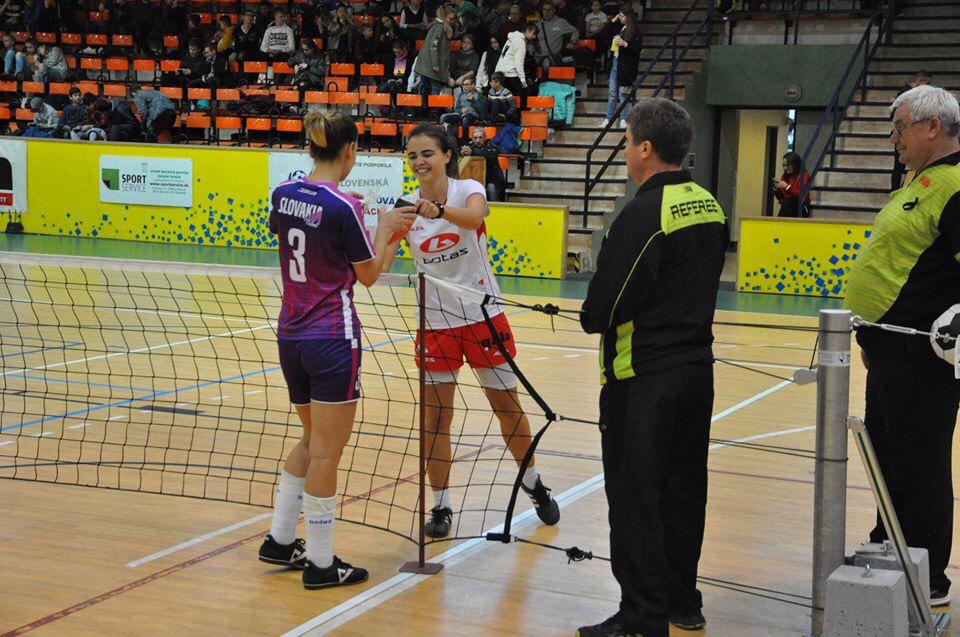 الخصائص ( المميزات ) الخاصة بالثلاثي:
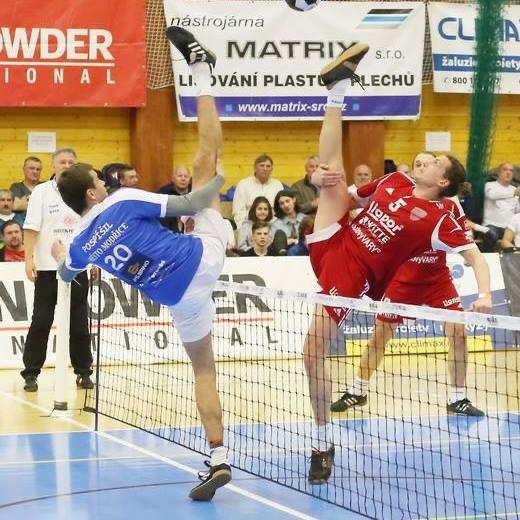 الحكام :
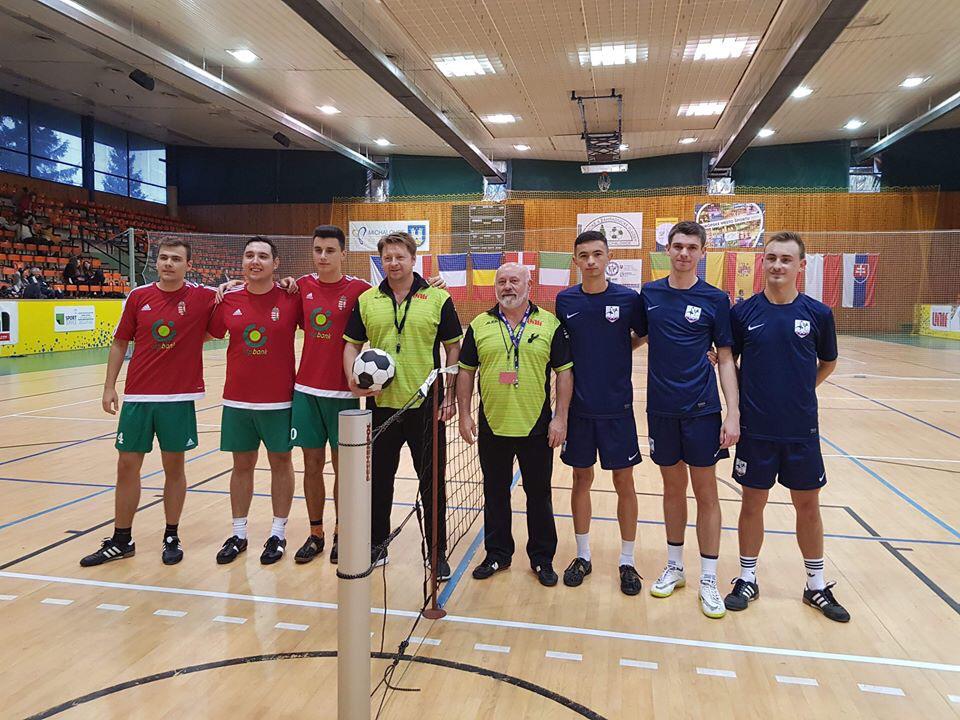 اشارات الحكام :
كرة جديدة ( ارسال جديد ) او اعادة لعب :
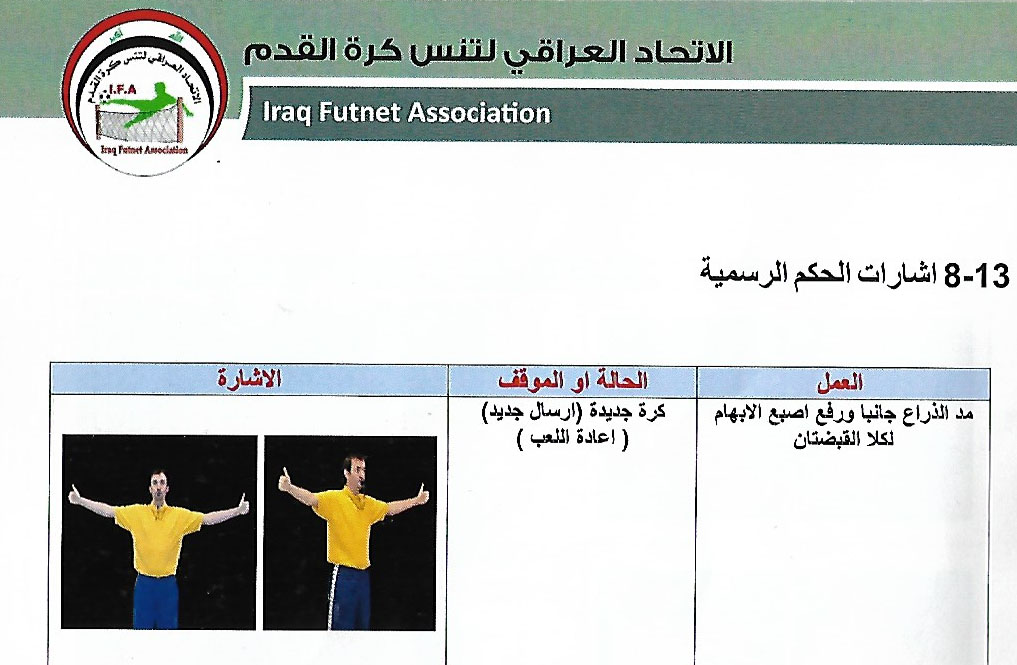 الوقت المستقطع :
الارتداد الثاني :
الارتداد الثالث:
لمس مزدوج :
أرسال خاطئ ( القدم على الخط عند الارسال ) :
استبدال لاعب :
لمس الشبكة :
لمس الكرة باليد :
استمرار اللعب :
الكرة خارج اللعب :
الكرة داخل اللعب :
دخول اجسام غريبة :
شكراً  لحسن أصغائكم
تقبلوا خالص تحياتي
م. منتظر حسين سابط العتابي